核心知识讲练
知识梳理
课堂检测
第一单元　数与式
课时3　代数式、整式与因式分解
知识梳理
一、代数式
1．定义：用运算符号把数和字母连接而成的式子叫做代数式（单独一个数或一个字母也是代数式）．
2．代数式求值：用具体数值代替代数式中的字母，按照代数式中的运算关系计算得出结果．
注：代数式求值的方法：（1）直接代入法；（2）整体代入法．
　1.已知苹果原价是每千克p元，若按八折优惠出售，则现价为每千克__________元．（用含p的式子表示）
　2.已知a＋b＝8，则代数式1－2a－2b的值为__________.
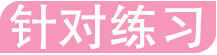 0.8p
－15
二、整式的相关概念
注：单项式与多项式统称整式．
4
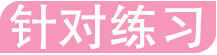 （2）多项式3xy2－2y－1是________次________项式，其中一次项的系数为________，常数项为________.
4.下列整式与ab2为同类项的是（　　）
A．a2b　　　　　　　	B．－2ab2
C．ab　　　　　　　	D．ab2c
三
三
－2
－1
B
三、整式的运算
m＋2
指数
三、整式的运算
a5
a4
a6
9a2
6a3b
6a2＋2ab－4a
2a2＋7a＋3
x2－9
4x2－4x＋1
3x
a＋b
四、因式分解
1．定义：把一个多项式化成几个整式的积的形式，这种变形叫做因式分解．
2．方法
m（a＋b＋c）
3．一般步骤：一提，提公因式；二套，套公式；三验，检验分解是否彻底．
*4.十字相乘法：x2＋（p＋q）x＋pq＝（x＋p）（x＋q），如x2＋3x＋2＝（x＋1）（x＋2）.
5.因式分解：（1）2mx－6my＝______________；
（2）m2＋4m＋4＝______________；
（3）2a2－8＝___________________.
2m（x－3y）
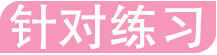 （m＋2）2
2（a－2）（a＋2）
核心知识讲练
列代数式及其求值
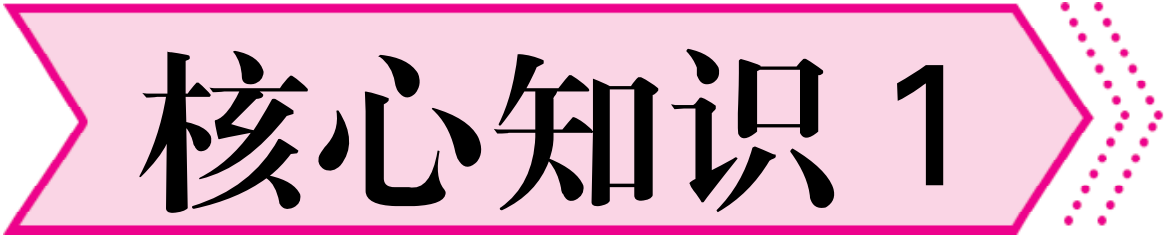 1．（2023河南）某校计划给每个年级配发n套劳动工具，则3个年级共需配发__________套劳动工具．（用含n的代数式表示）
2．已知x＋2y＝3，则1＋2x＋4y＝__________.
3．（2020广东）已知x＝5－y，xy＝2，计算3x＋3y－4xy的值为__________.
4．已知x2－3x＋1＝0，则3x2－9x＋5＝__________.
5．（2023深圳）已知实数a，b满足a＋b＝6，ab＝7，则a2b＋ab2的值为__________.
3n
7
7
2
42
整式的运算
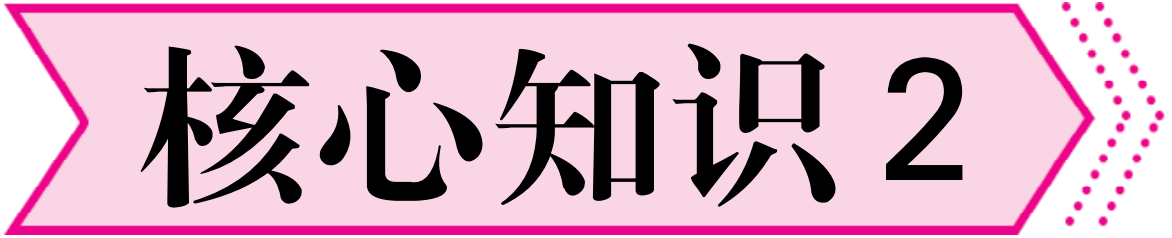 6．（2023深圳）下列运算正确的是（　　）
A．a3·a2＝a6    	B．4ab－ab＝4
C．（a＋1）2＝a2＋1    	D．（－a3）2＝a6
7．（2021广东）已知9m＝3，27n＝4，则32m＋3n＝（　　）
A．1    		B．6    
C．7    		D．12
D
D
8．化简：3a＋2（a2－a）－2a·3a.
解：原式＝3a＋2a2－2a－6a2
＝a－4a2.
解：原式＝x2＋2xy＋y2＋x2－y2－2x2＝2xy.
因式分解
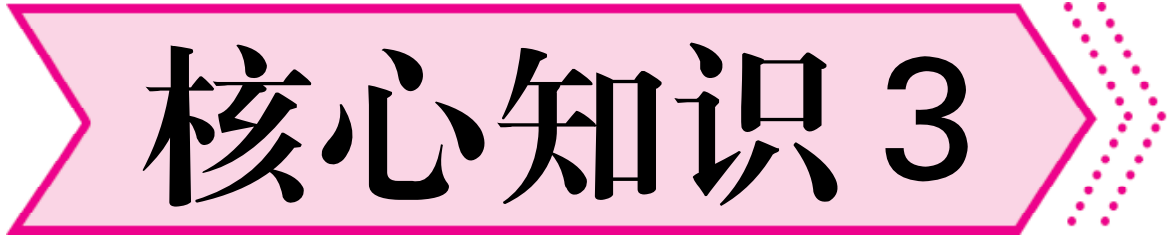 10．因式分解：（1）（2020广东）xy－x＝__________；
（2）（2022深圳）a2－1＝________________；
（3）（2018广东）x2－2x＋1＝__________；
（4）（2021深圳）7a2－28＝__________________；
（5）（2016深圳）a2b＋2ab2＋b3＝____________；
（6）x2＋2x－3＝___________________.
x（y－1）
（a＋1）（a－1）
（x－1）2
7（a＋2）（a－2）
b（a＋b）2
（x＋3）（x－1）
规律探索
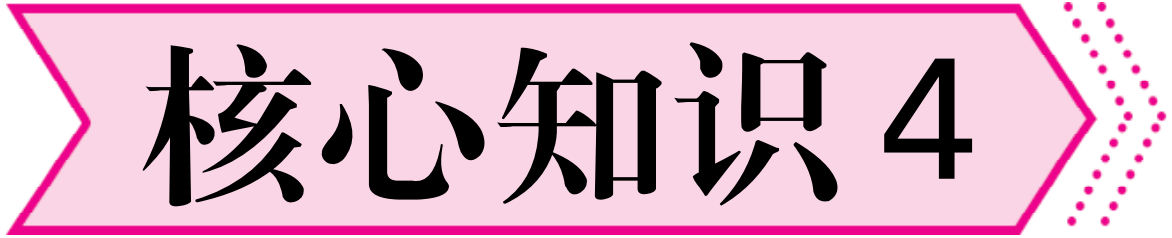 11．（2023西藏）按一定规律排列的单项式：5a，8a2，11a3，14a4，….则按此规律排列的第n个单项式为_______________.（用含有n的代数式表示）
（3n＋2）an
12．（2015深圳）观察下列图形（如图1），它们是按一定规律排列的，依照此规律，第5个图形有__________个太阳．
21
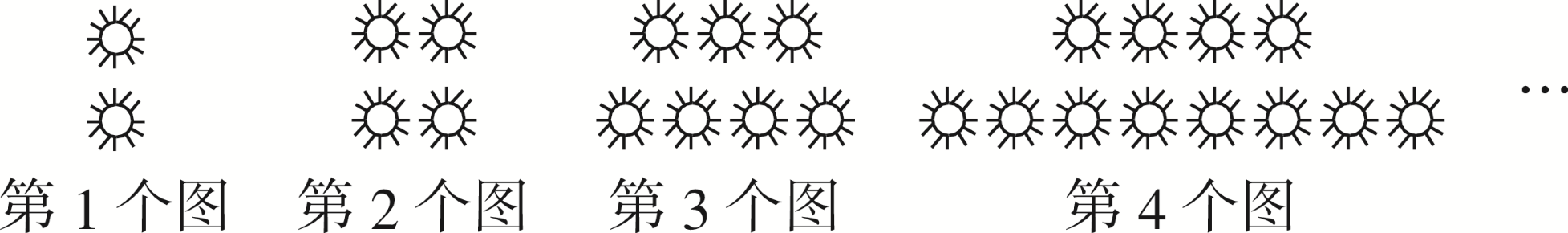 图1
课堂检测
1．（2022深圳）下列运算正确的是（　　）
A．a2·a6＝a8    	B．（－2a）3＝6a3
C．2（a＋b）＝2a＋b    	D．2a＋3b＝5ab
2．（2023扬州）若（　　　）·2a2b＝2a3b，则括号内应填的单项式是（　　）
A．a    	B．2a    	C．ab    	D．2ab
3．（2023常德）若a2＋3a－4＝0，则2a2＋6a－3＝（　　）
A．5    	B．1    	C．－1    	D．0
A
A
A
4．单项式－5mn的系数为__________，次数为__________.
5．因式分解：（1）（2023赤峰）x3－9x＝__________________；
（2）（2023金昌）ax2－2ax＋a＝_____________.
2
－5
x（x＋3）（x－3）
a（x－1）2
6．古希腊数学家把1，3，6，10，15，21，…这样的数叫做三角形数，因为它的规律可以用如图2所示的形如三角形的图形表示．若把第一个图形表示的三角形数记为a1＝1，第二个图形表示的三角形数记为a2＝3……则第n个图形表示的三角形数an＝____________.（用含n的式子表示）
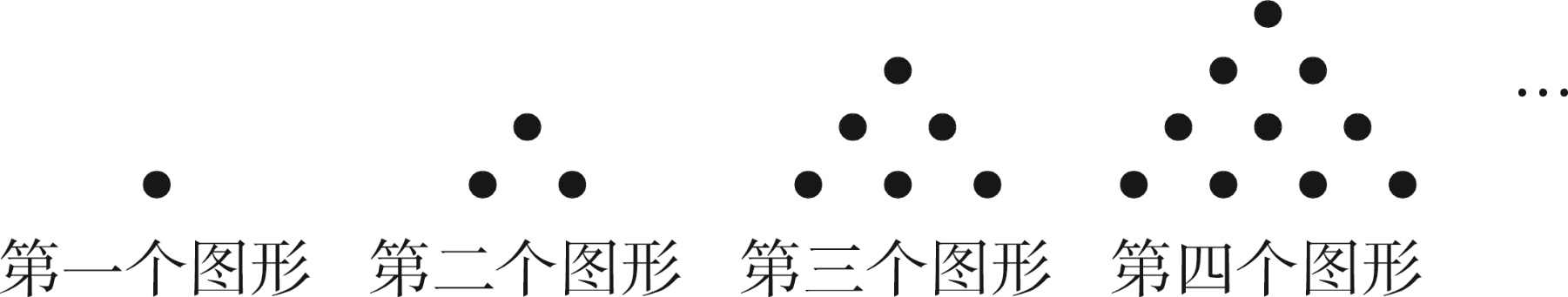 图2
解：原式＝（x＋2）（3x－2－2x）
＝（x＋2）（x－2）
＝x2－4.
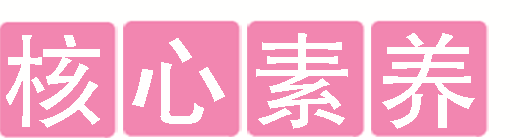 【新定义】8.（2017深圳）阅读理解：引入新数i，新数i满足分配律、结合律、交换律，已知i2＝－1，那么（1＋i）·（1－i）＝__________.
【数形结合】9.图3是利用割补法求图形面积的示意图，下列公式中与之相对应的是（　　）
A．（a＋b）2＝a2＋2ab＋b2    
B．（a－b）2＝a2－2ab＋b2
C．（a＋b）（a－b）＝a2－b2    
D．（ab）2＝a2b2
2
A
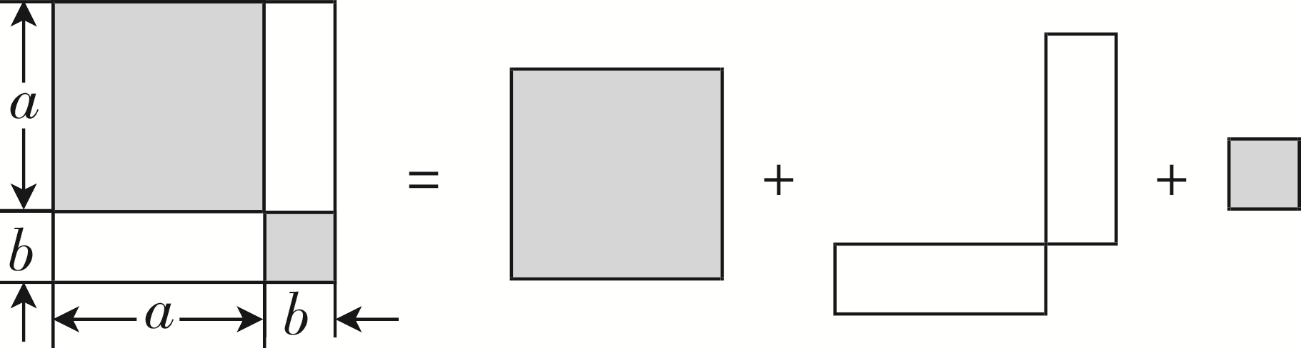 图3